How did Meltdown allow anyone to read privileged memory?
Page tables were not set up correctly
A user page table incorrectly included a kernel page table
Hardware that did page walks was broken
Instruction that read the data was executed before the instruction that checked the access permissions completed
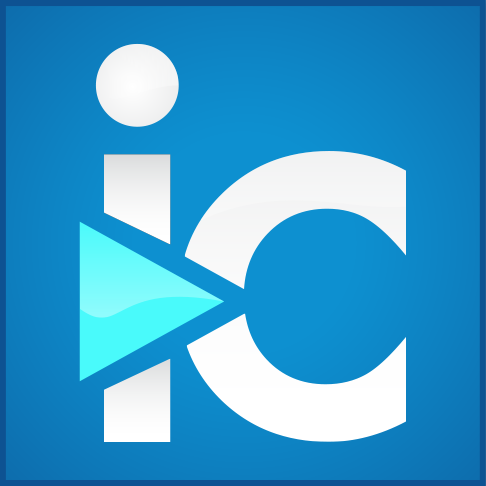 After the attack, where do I get the values from the kernel memory?
The table that we set up prior to attack contains the values
We have to read the table and measure the timings of each read
Since permission check is competed after the actual read, the data is in our register
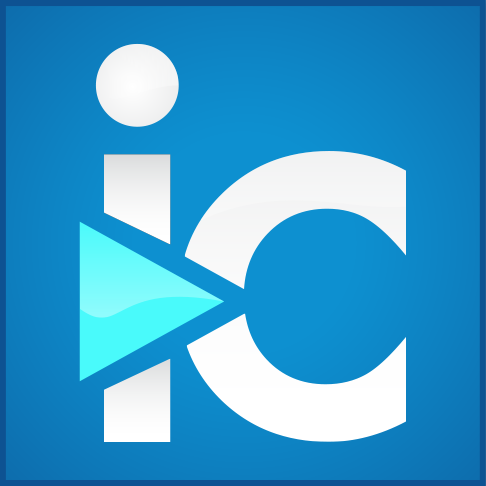